2021 Environment of Care, Life Safety Code, and Emergency Management Updates
HI Exclusive Update – May 11, 2021
The Joint Commission Disclaimer
These slides are current as of 3/21/2021.  The Joint Commission and the original presenters reserve the right to change the content of the information, as appropriate.
These will only be available until 3/19/2022. At that point The Joint Commission reserves the right to review and retire content that is not current, has been made redundant, or has technical issues.
These slides are only meant to be cue points, which were expounded upon verbally by the original presenter and are not meant to be comprehensive statements of standards interpretation or represent all the content of the presentation. Thus, care should be exercised in interpreting Joint Commission requirements based solely on the content of these slides.
These slides are copyrighted and may not be further used, shared or distributed without permission of the original presenter and The Joint Commission.
The Joint Commission nor the presenter endorses or promotes any company’s products or services.
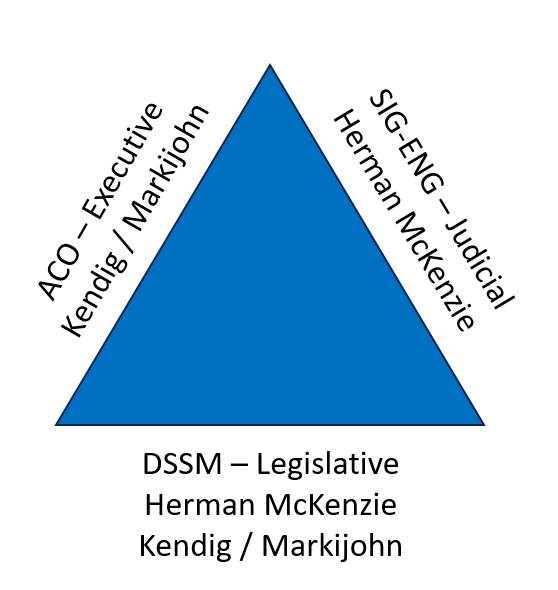 Jim Kendig, MS, CHSP, HEM
Field Director – Life Safety Code Surveyors
Tim Markijohn, MBA/MHA, CHFM, CHE
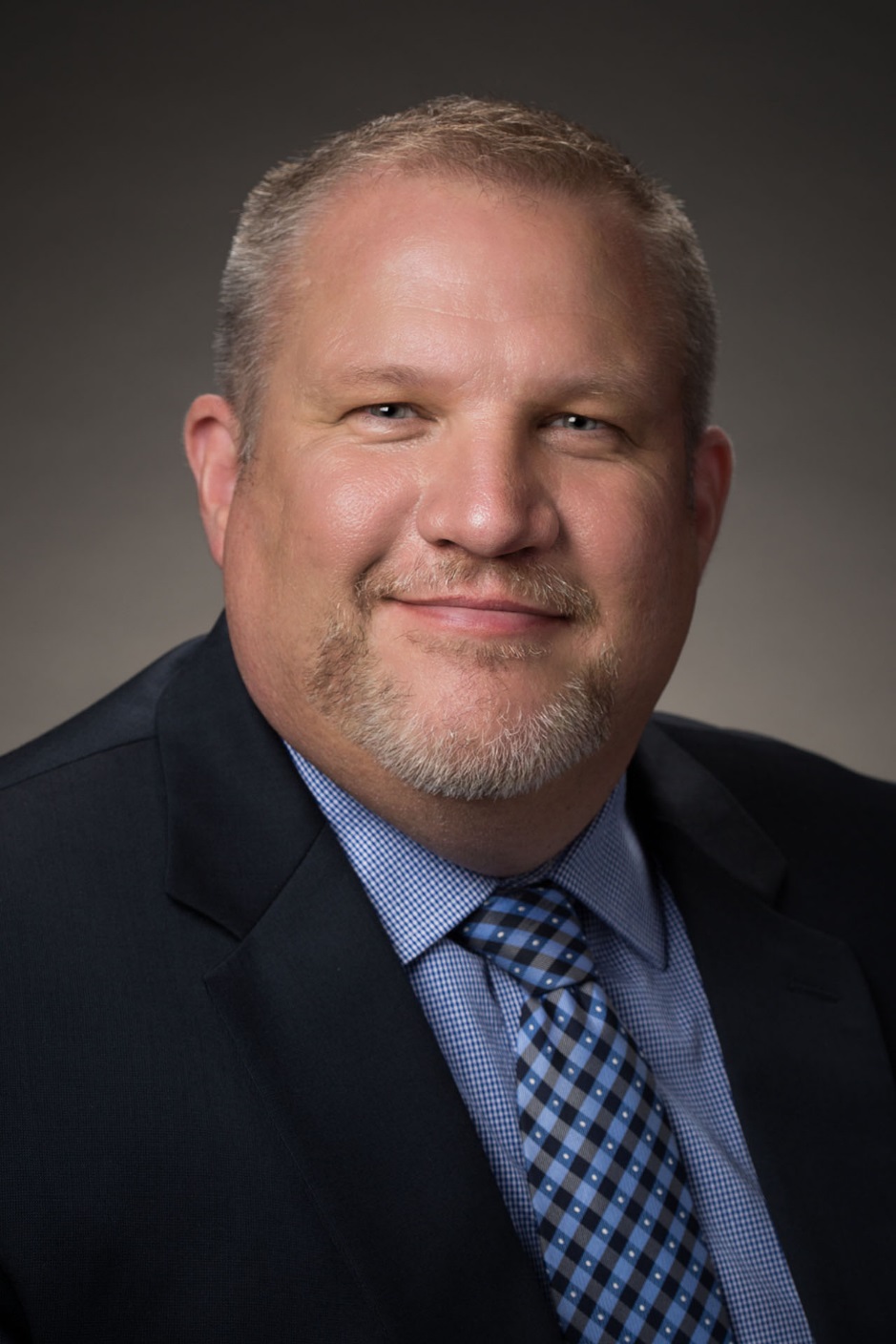 Field Director – Life Safety Code Surveyors
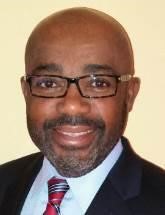 Herman A. McKenzie  MBA, CHSPDirector – Standards Interpretation Group
What’s New, Our Focus
Healthcare Technology Management
7
New 5000A Fuses!
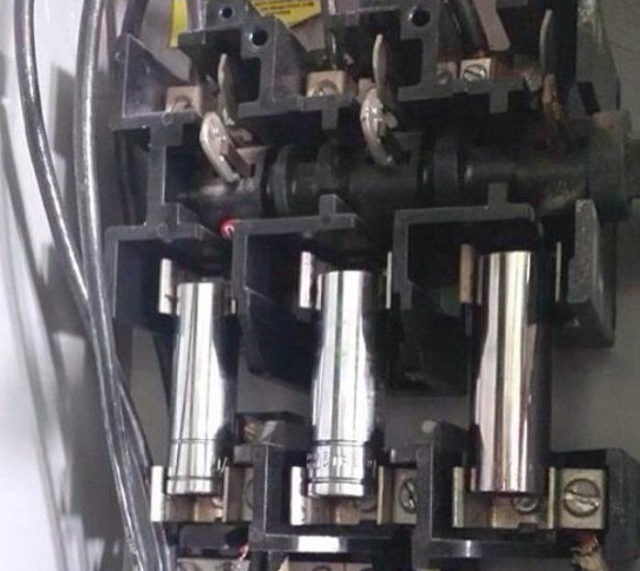 What’s New and What We Are Working On
New EC (2021) session and EM (proposed July 2021)
New EM standards January 2022
NEW WPV standards and Eps – July Perspectives
NEW document review checklist
Return to onsite surveys 3/15/2021
NEW water management standard and EP
Retirement of the Building Maintenance Program (BMP)
New Tools
What LSCSs want you to know
What's New and What we are working on cont.
SAFER® Dashboard: Phase 2 Launch 
Survey Process – what would you like to see?
SAFER® Dashboard will become available to all accredited organizations on April 6th, 2021. 

The SAFER Dashboard is a business analytics tool that provides aggregate survey finding data and Joint Commission national comparison accreditation data. Users will be able to view and filter their cumulative survey data in meaningful ways and compare their organization(s) to Joint Commission national accreditation data.
What’s the Risk?
More Legionella pneumophila in the environment
More susceptible patient population
Increased awareness and testing
1 in 4 patients who acquire their infection in healthcare facility will die
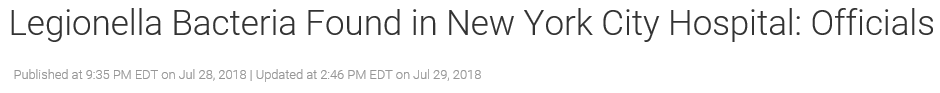 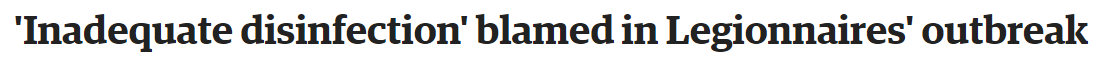 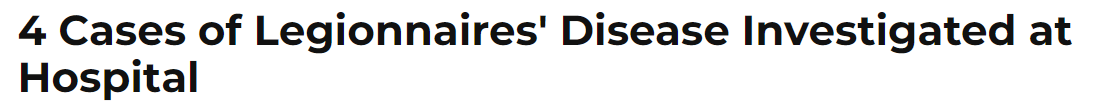 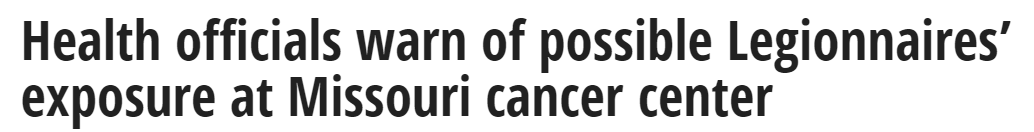 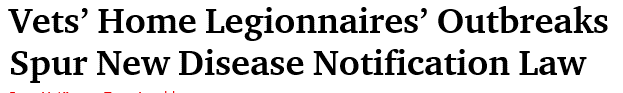 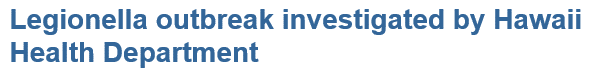 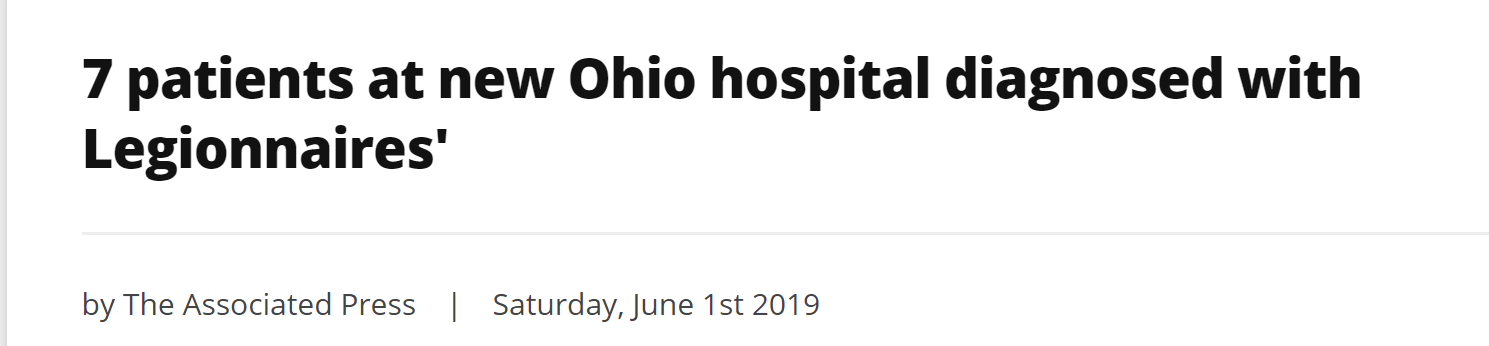 [Speaker Notes: Heater-Coolers
Worldwide epidemic of invasive Mycobacterium chimaera]
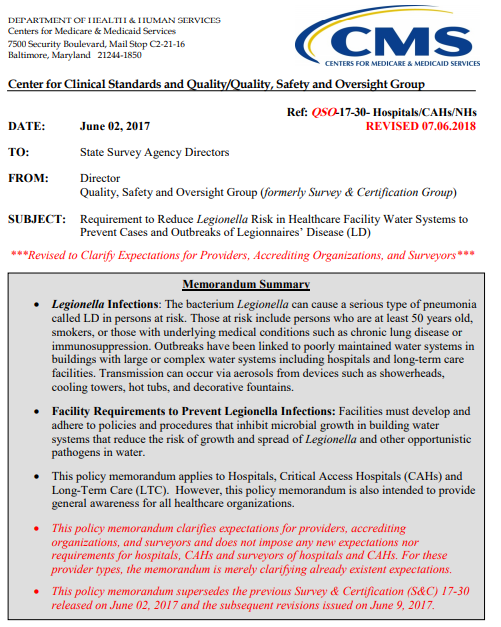 Where can I Find Information regarding Legionella and other opportunistic water borne pathogens?
EC News 
Sept 2017 – Mitigating Legionnaires’ Disease
Feb 2019 – “A water shield against legionella
Oct 2019 – Toolbox, Preventing Legionella in Healthcare Facilities
April 2021 – New standards and EPs
Legionella DRAFT New standards and EPs
Standard EC.02.05.02
This standard will go into effect January 1, 2022: The organization has a water management program that addresses Legionella and other waterborne pathogens.
Note: The water management program is in accordance with law and regulation.


EC.02.05.02, EP 1
This element of performance will go into effect January 1, 2022: The water management program has an individual or team responsible for the oversight and implementation of the program, including but not limited to, development, management, and maintenance activities.
DRAFT New standards and Eps cont.
WPV Draft Standards and Eps (field review version EC, HR, and LD)
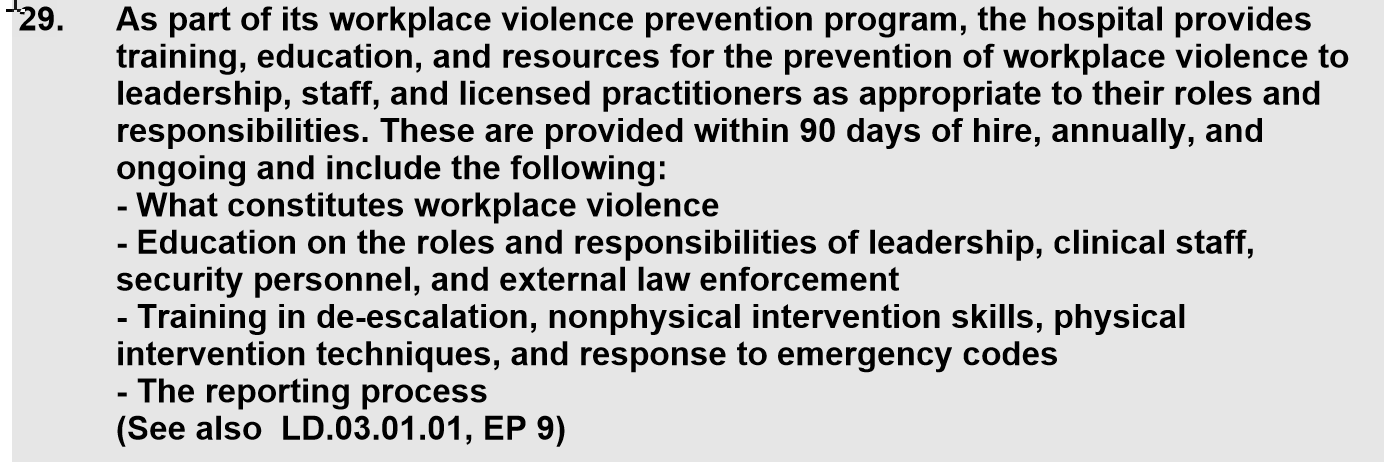 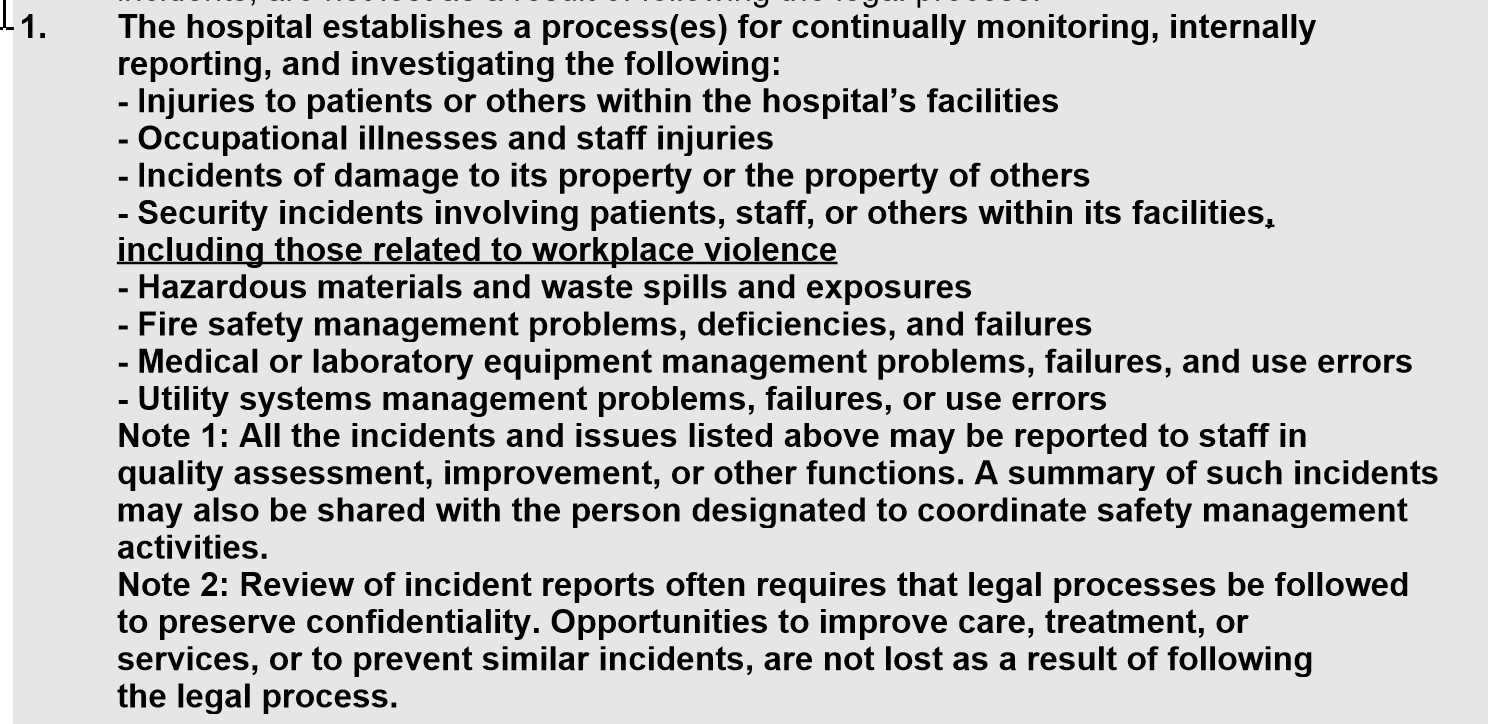 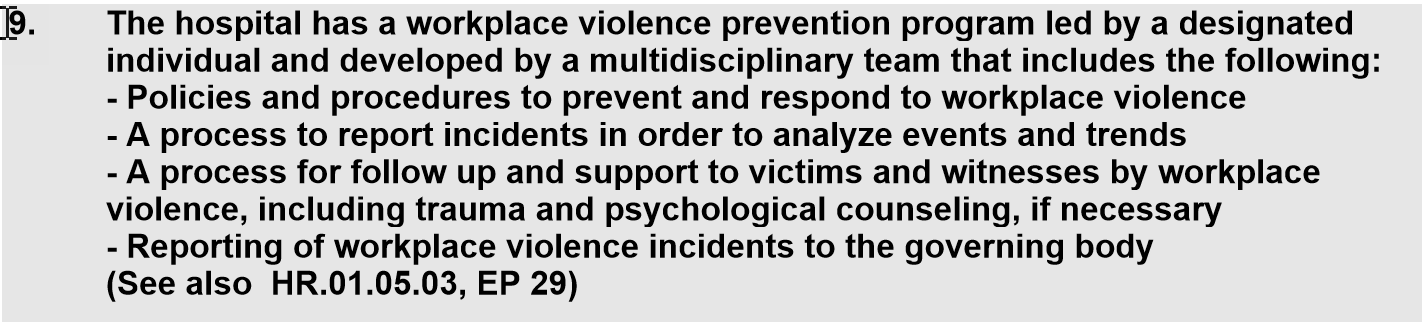 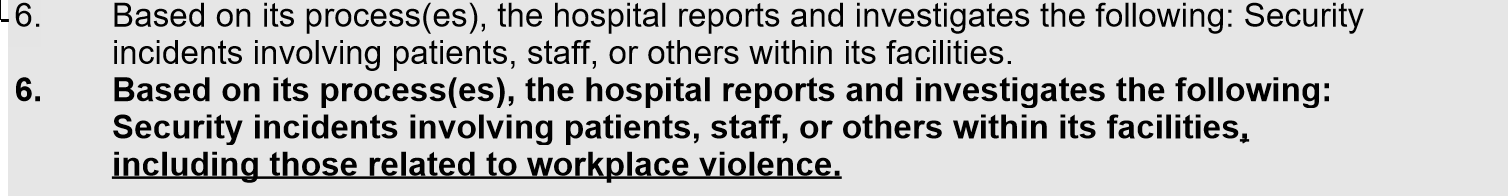 New tools…from LSCSs!
Healthcare Technology Management
18
New tools…(new HBO and OR drills required by NFPA)
New tools cont. May 2021 EC News
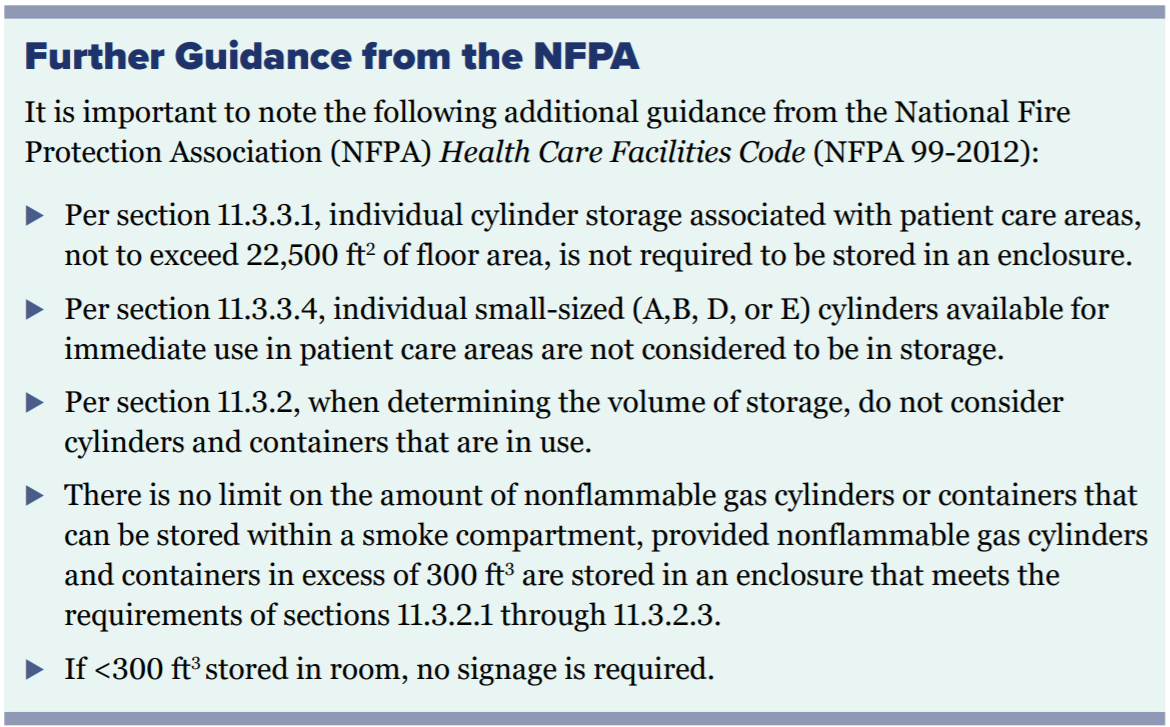 New tools cont. Generator Battery TestingEC.02.05.07 EP-4
Per 6.3.2.2 System modified or repaired?
System wet combined?
EC.02.03.05, EP12
Every 5 years the hospital/ CAH/ AHC conducts hydrostatic and waterflow tests on standpipe systems and the results are documented.
System  all automatic?
5 year 6.3.1 flow test required
Note: 6.3.2.1.1
Manual wet standpipes part of a combined sprinkler /standpipe system shall not be required to be hydro’ tested.
System all manual or semi-auto dry?
no
no
no
5 year 6.3.1 flow test required
Hydrostatic test not required
References: NFPA 25, 2011 edition
6.3.1, 6.3.2, Table 6.1.1.2
Note: NFPA 14 is for new installations only, not testing or maintenance of existing.
yes
yes
yes
6.3.1:
5 year flow test required.
6.3.2: 
5 year hydrostatic test required.
yes
6.3.1:
5 year flow test required.
6.3.2: 
5 year hydrostatic test required.
Classes
I = 2 ½ inch connections only
II= 1 ½ inch connections only
III= Both size connections
Joint CommissionEC.02.03.05, EP 12&NFPA 25, 2011
What Life Safety Code Surveyors want you to Know…
Healthcare Technology Management
23
Retirement of BMP
We are retiring the BMP in July 2021
Page LS – 3
Not adopted by CMS
Allows organizations flexibility in addressing deficiencies via there own methodology
Life Safety Code Surveyor Days July 2020
REMINDER:  LSCS added one day for each free-standing emergency department and ambulatory surgery center.
*NOTE:  Additional time for the Life Safety Code Surveyor will not be added to Department of Defense hospital organizations length of survey, but all areas identified are in scope of survey and will be addressed by the assigned clinical surveyors.  This decision was made based on current contract language and is subject to change in the future.
What LSCSs want you to know!
Power strips not installed/used per NFPA 99: 10.2.3.6 (more later)
Double doors in suite boundaries with meeting edge gaps in excess of 1/8 inch.
Fire drills – one hour apart (looking at 4 quarters)
New fire drill matrix!
New 05 LS standards and eps
Don’t forget about the ‘kitchen checklist!’
SCAB patches!  (see EC News Sept 2020)
Requirements Life Safety Code Surveyors Want You to Know About...
Requirements Life Safety Code Surveyors Want You to Know About (cont.)
Requirements Life Safety Code Surveyors Want You to Know About (cont.) Yes…but…
What about wheeled carts in the corridor (LSC NFPA 101-2018 19.2.3.4)?
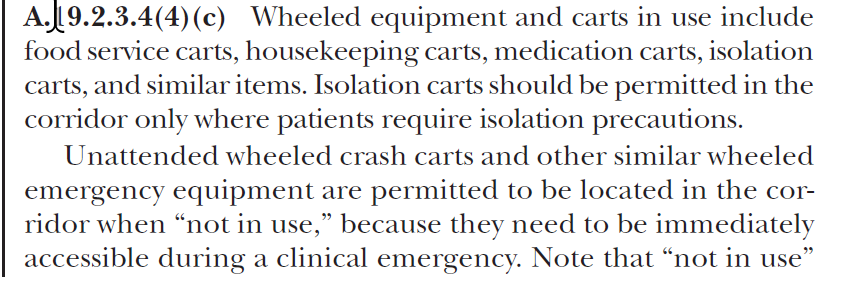 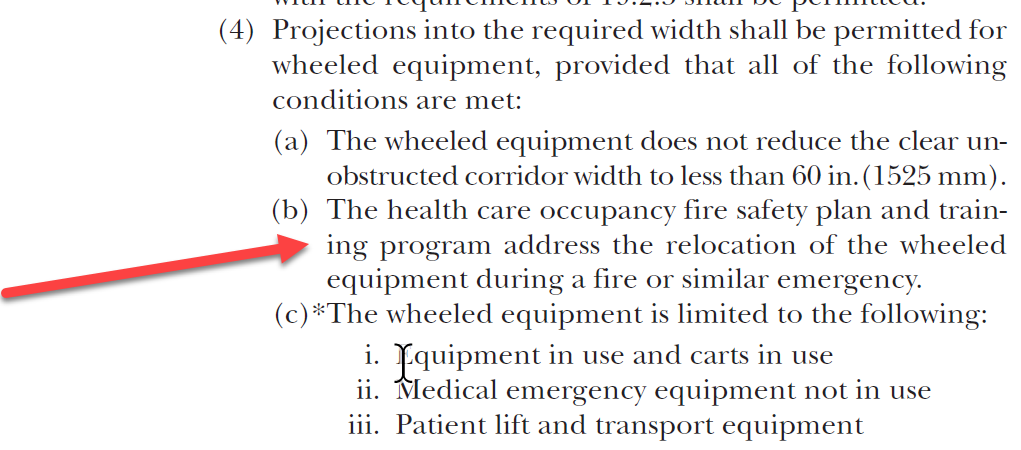 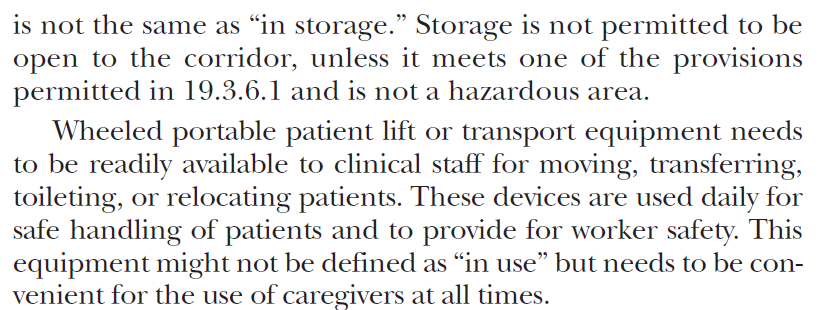 Condition-Level Deficiency Data – NEED TO UPDATE SLIDE
% of Hospitals with at least one Conditional-Level Deficiency (CLD) (excluding Psychiatric Hospitals)
Survey Process…what we’ve done and we want to hear from you!
LSCS Survey Process
LSCS Survey Process
Hard stop…
Real Time Calls (RTCs)…
EC session…
EM session…
Building tour
Critical pressure relationship areas
Now I want to hear from you…what can we do to enhance the survey process!
Condition-Level Deficiency Data
% of Psychiatric Hospitals with at least one Conditional-Level Deficiency (CLD)
% of Hospitals with at least one Conditional-Level Deficiency (CLD) (excluding Psychiatric Hospitals)
Life Safety Code Surveyors Average RFI’s per SurveyFull Hospital Surveys
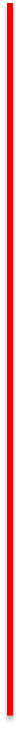 COVID
“C” Category & OFI’s
SAFER & “See it / Cite it”
U.S. Most scored during surveys…1/1/20 to present
Most scored during HI surveys...1/1/20 to present
SAFER comparison
USA
HI
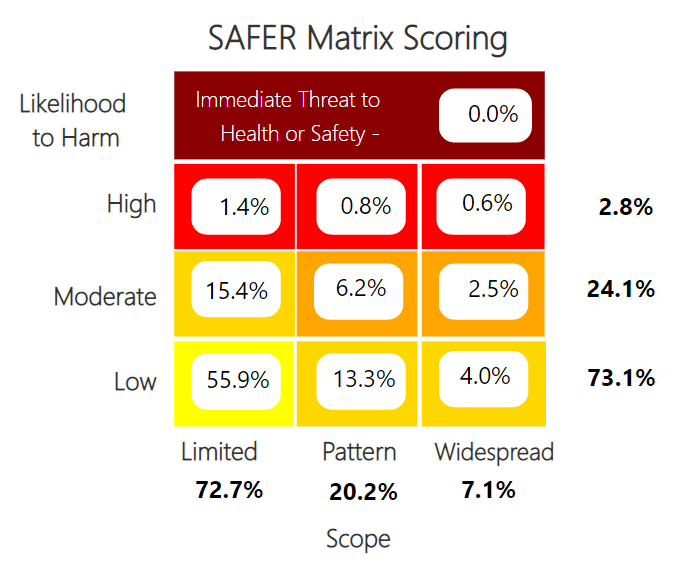 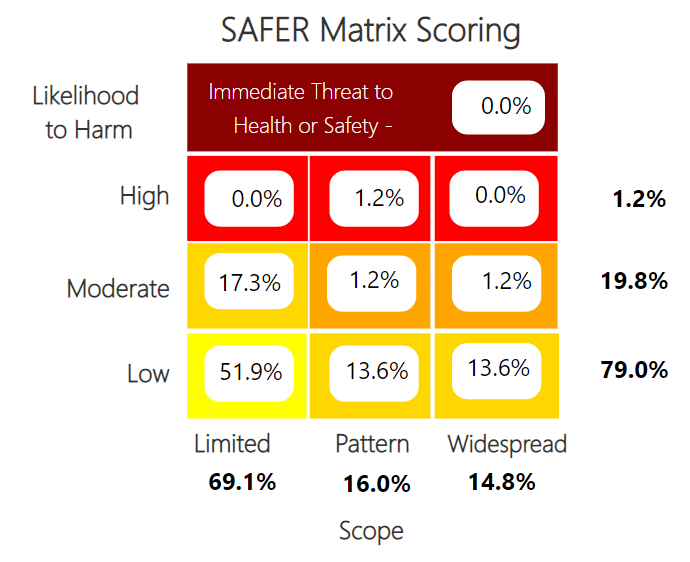 Some conclusions…
SAFER
Nothing in ITH – congrats!
Consistent in placement!
All EC standards and elements of performance!

Scoring
Let’s take a deeper dive…
US v HI
Top 5 – HI
EC 2 5 7 – 5 (weekly inspection EPSS)
EC 2 3 5 – 28 (NFPA/Year)
EC 2 5 5 – 4 (High risk utility inventory)
EC 2 5 9 – 11 (valves labeling)
EC 2 6 1 EP 1 (catch all)
Top 5 – US
EC 2 6 1 – 1 (catch all…)
LS 2 1 35 – 4 (stuff on/affixed)
EC 2 5 5 - 6 (non high- risk utilities)
LS 2 1 35 – 14 (catch all)
EC 2 2 1 – 5 (haz matls)
ALL EC!
Common Compliance Questions
Regarding the Public Health Emergency (PHE)
43
PHE Compliance Issues
Question - If rooms are repurposed from neutral to negative or positive to negative due to the current pandemic, should we still let the Joint Commission know prior to survey would the survey than be postponed
PHE Compliance Issues
Answer – Per QSO 2031 update issued 1/4/2021
According to the CMS "COVID-19 Emergency Declaration Blanket Waivers for Health Care Providers", blanket waivers are in effect with a retroactive effective dated of March 1, 2020 through the end of the emergency declaration (ED).  As such, the extent of ITM and associated corrective actions performed is at the discretion of the facility during the ED and ITM deficiencies are not to be cited during the ED.  CMS has not issued guidance on ITM requirements post-PHE.
PHE Compliance Issues
Question - How many air circulations for a room that doesn't have negative pressure?
PHE Compliance Issues
Answer - The amount of air changes will depend upon the space in question. There is no way to list them in this presentation. In addition to minimum air changes per hour (ACH) some spaces require minimum outdoor air changes per hour. You should reference the ASHRAE 170 2008 ventilation table for the specifics. In addition, your organization should be conducting period air balance testing to verify that all spaces are compliant.
PHE Compliance Issues
Question- Will extension of time be granted for Ligature Risk Extension Request due to manufacture shut down during COVID-19 and difficulty obtaining hardware?
PHE Compliance Issues
Answer - Organizations that have difficulty obtaining resources which will cause a delay in completing corrective actions can request additional time. This should be done as part of your monthly update.
PHE Compliance Issues
Question - Please provide information regarding using the pandemic as one of the emergency management drills.  I believe that there are six topic that must be addressed.
PHE Compliance Issues
Answer - Documentation should be broken down into the six critical areas:
Communication – what worked well and what did not
Resources and assets – what was abundant, adequate, lacking
Safety and security – what issues arose and how resolved
Staff responsibilities - what issues arose and how resolved
Utilities - what issues arose and how resolved
Patient clinical and support activities - what was abundant, adequate, lacking
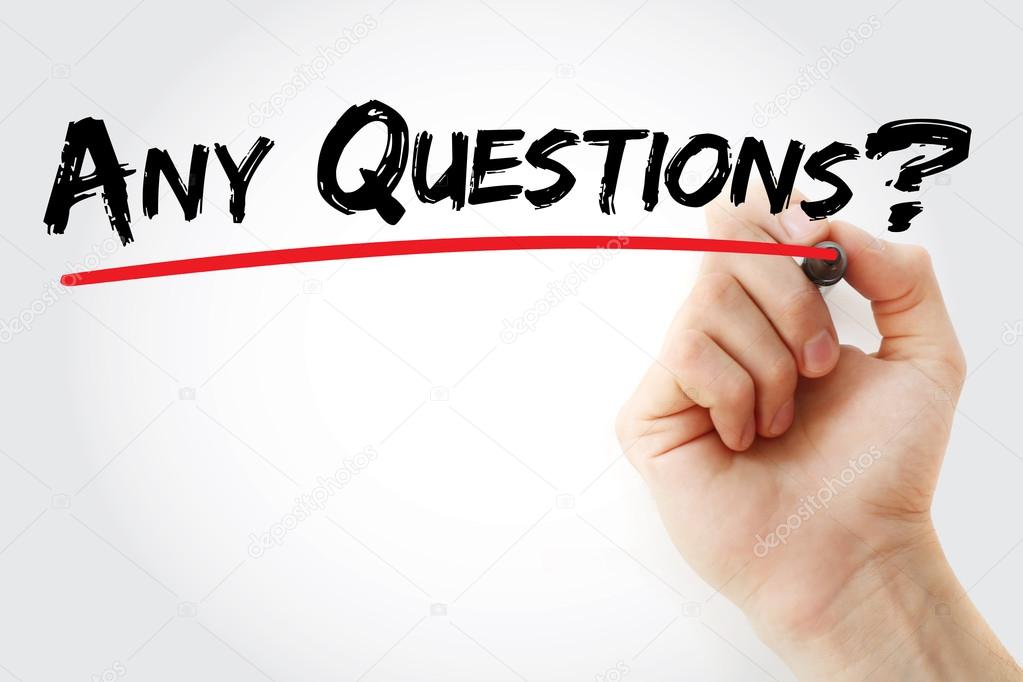 Jim Kendig, MS, CHSP, HEM
Field Director
jkendig@jointcommission.org
(630) 792-5819
Tim Markijohn, MBA\MHA, CHFM, CHE
Field Director
tmarkijohn@jointcommission.org
(630) 792-5148
Herman A. McKenzie, MBA, CHSP
Director – Standards Interpretation Group
hmckenzie@jointcommission.org
(630) 792-5718